BUDGET BASICS
Denise Williams, Executive Director
MT Association of School Business Officials (MASBO)
406-461-3659 or dwilliams@masbo.com 
March 21 - Great Falls
March 26 - Billings
April 24 – Fairmont Hot Springs
BUDGET BASICS
Terminology and Key Concepts
General Fund Overview
Other Budgeted Funds (chart)
Non-budgeted funds (chart)
Budget Timeline and Q&A
Terminology and Concepts
Why do we use separate funds?
to account separately for resources affected by different types of spending restrictions
because financial reporting standards require it

Fund accounting
Each fund has a self-balancing set of accounts (debits = credits) to keep the cash flow, revenues, expenditures and equity segregated from the other funds. 
It is desirable to have as few funds as legal and sound administrative requirements make possible.
Terminology and Concepts20-9-201, MCA Fund Definitions
BUDGETED FUNDS
NON-BUDGETED FUNDS
Trustees must adopt a budget to spend money
Local property tax levies are a common revenue source
No budget is needed to spend money
Expenditures are limited to cash available in the fund        (20-9-210, MCA)
No tax revenues
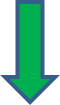 Voted Levy – hold an election to obtain voter approval 
“Permissive” (non-voted) Levy  - 
voter approval not required
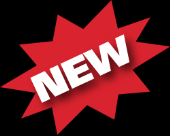 Terminology and Concepts“Budget Authority” vs. “Cash”
BUDGET AUTHORITY
CASH
The actual amount of money you have on hand to spend!

Consider this:
“Not everyone pays their tax bill on time.”
(revenue doesn’t come in when you expect it to)

“Stuff happens!”
(unanticipated events = unanticipated expenditures
Budget amounts are estimates of what you intend to receive in revenue and what you intend to spend to operate the school for the year.

20-9-133, MCA:
Trustees must formally approve (adopt) an expenditure budget in order to spend money during the fiscal year (July 1 – June 30).
Total expenditures made (or liabilities incurred) during the year must be within the approved budget.
Terminology and Concepts“Budget Authority” vs. “Cash” - Example
BUDGET AUTHORITY
CASH
Actual Revenues Received
	State payments					$750,000
	Facilities use						     17,000
	Property Taxes					   173,000
	Total									$940,000

Actual Expenditures
	Salaries/Benefits				$755,000
	Textbooks/supplies				55,000
	Facilities maintenance		80,000
	Insurance								20,000
	Field trips/athletics				15,000
   	Total									$925,000

Change in cash balance		$ 15,000
Budgeted Revenues
	State payments						$750,000
	Facilities use				 			    15,000
	Property Taxes						  185,000
	Total										$950,000

Budgeted Expenditures
	Salaries/Benefits					$800,000
	Textbooks/supplies 					40,000
	Facilities maintenance			70,000
	Insurance								    20,000
	Field trips/athletics					20,000
   	Total										$950,000
Terminology and ConceptsFund Balance – Budget vs. Actual
Terminology and Concepts
Fund Balance
Fund Balance (cash + receivables – payables)
Beginning Fund Balance (July 1)	
+ Current Year Receipts
-  Current Year Expenditures
Ending Fund Balance (June 30)
Terminology and Concepts
Fund Balance - Example
Fund Balance (cash + receivables – payables)
Beginning Fund Balance (July 1)		$  95,000
+ Current Year Receipts			$940,000
-  Current Year Expenditures		$925,000
Ending Fund Balance (June 30)		$110,000
Terminology and Concepts
“Fund Balance”, “Reserves” and “Reappropriation”
Fund Balance (cash + receivables – payables)
		Beginning Fund Balance 
		+ Current Year Receipts
		-  Current Year Expenditures
		Ending Fund Balance
Reserves (keep for cash flow purposes)
Reappropriate
(reduces revenue 
requirement in
next year’s budget)
Return to state (General Fund only)
Terminology and Concepts
“Fund Balance”, “Reserves” and “Reappropriation”
Reserves - year-end cash balances kept for cash flow
Terminology and Concepts
“Fund Balance”, “Reserves” and “Reappropriation” - Example
Fund Balance (cash + receivables – payables)
Beginning Fund Balance			$       95,000 
+ Current Year Receipts			       940,000
-  Current Year Expenditures		       925,000
Ending Fund Balance			$     110,000

Assume next year’s adopted budget is $ 975,000
	Reserves @ 10% = $97,500
Terminology and Concepts
“Fund Balance”, “Reserves” and “Reappropriation” - Example
Fund Balance (cash + receivables – payables)
Beginning Fund Balance			$      95,000 
+ Current Year Receipts			      940,000
-  Current Year Expenditures		      925,000
Ending Fund Balance			$    110,000
$97,500
Reserves (keep for cash flow purposes)
Reappropriate
(reduces revenue 
requirement in
next year’s budget)
Return to state (General Fund only)
Terminology and Concepts
“Fund Balance”, “Reserves” and “Reappropriation”
Fund Balance Reappropriated 
		Ending Fund Balance
	-	Reserves               									  	
	=	Fund Balance Reappropriated
Used in place of new revenue to fund the ensuing year’s expenditure budget  
Reappropriation is mandatory after reserves are maximized
General Fund reappropriation is limited to 15% of the maximum budget (excess is remitted to the state)
Terminology and Concepts
“Fund Balance”, “Reserves” and “Reappropriation” - Example
Fund Balance Reappropriated 
Ending Fund Balance									$  110,000
-	Reserves	             									  	         97,500
=	Fund Balance Reappropriated    $    12,500
Terminology and Concepts
“Fund Balance”, “Reserves” and “Reappropriation” - Example
Fund Balance (cash + receivables – payables)
Beginning Fund Balance			$      95,000 
+ Current Year Receipts			      940,000
-  Current Year Expenditures		      925,000
Ending Fund Balance			$    110,000
$97,500
Reserves (keep for cash flow purposes)
$12,500
Reappropriate
(reduces revenue 
requirement in
next year’s budget)
Return to state (General Fund only)
GENERAL FUND OVERVIEW
General Fund
Expenditure Budget Limits
Funding Sources
General Fund - Budget Elements
Basic Entitlement
	Per-ANB Entitlement
	Special Education Allowable Cost Payment
	Quality Educator Payment
	At-Risk Student Payment
	Indian Education for All Payment
	American Indian Achievement Gap Pmt
	Data for Achievement Payment
Basic Entitlement Rates
*HB191 increased FY2017 by inflation of .5% for FY2018 and 1.85% in FY2019.
General Fund - ANB
AVERAGE NUMBER BELONGING (ANB)
FALL ENROLLMENT
(1ST Monday in October)
Part-time Students = ¼, ½, or ¾
Example:
Oct count = 150
Feb count = 166

(150 + 166)
  2
= 158

187
180

=  165 ANB
Total of 2 counts
divided by 2
 180 + PIR Days*  
180
= ANB
X
SPRING ENROLLMENT
(1st Monday in February)
Part-time Students = ¼, ½, or ¾
X
*PIR Days are “pupil instruction related” days for teacher in-service training and recordkeeping
General Fund - ANB
Use the ANB that generates the greatest maximum general fund budget:
Current Year ANB (CY ANB)
ANB for the budget unit for the ensuing school year (FY2019 ANB is based on FY2018 enrollment counts)
3-Year Average ANB
Add current year ANB to the current ANB for the previous two school fiscal years and divide by 3 (FY2019 ANB is the average of FY2018, FY2017 and FY2016)
(see section 1. Certified ANB on budget data sheet)
Per-ANB Entitlement Rates
*HB191 increased per-ANB entitlements by .5% in FY2018 and 1.85% in FY2019
Each student after the first ANB is decreased by a reduction factor (decrement) per ANB:
Elementary ANB decrement is $.20 per ANB
High school & 7th - 8th accred ANB decrement is $.50 per ANB
Per-ANB Entitlement Calculations
Elementary:  $.20 decrement for first 1,000 ANB
[$5,573 X Elem ANB] - [.20 X (Elem ANB/2) X (Elem ANB –1)]
For each ANB over 1000:  ($5,373.20 X ANB) + $5,473,100

7th & 8th accredited:  $.50 decrement for first 800 ANB
[$7,136 X 7th & 8th ANB] - [.50 X (7&8 ANB/2) X (7&8 ANB –1)]
For each ANB over 800:    ($6,736.50 X 7&8 ANB) + $5,549,000

High School:  $.50 decrement for first 800 ANB
[$7,136 HS ANB] - [.50 X (HS ANB/2) X (HS ANB –1)]
For each ANB over 800:    ($6,736.50 X ANB) + $5,549,000
Special Education Allowable Costs
Special Education Allocation 20-9-321(4)(a), MCA:
52.5% through instructional block grants (ISB)
17.5% through related services block grants (RSBG)
25% to reimbursement of local districts (disproportionate costs)
5% to special education cooperatives and joint boards for admin and travel
Funding Components
Quality Educator (QEC)
OPI pays to school districts and special education cooperatives
Paid for each full-time equivalent (FTE) licensed educator and for other licensed professionals employed by the district or cooperative
At-Risk Student (ARC)
Annual appropriation is distributed school districts based on Title I allocations
Funding Components (continued)
Indian Education for All (IEA)
Paid per ANB ($100 minimum)
For providing curriculum for the recognition of American Indian cultural heritage
American Indian Student Achievement Gap (SAG)
Paid per each American Indian student enrolled as reported on the October enrollment count
For closing the educational achievement gap that exists between American Indian students and non-Indian students
Data for Achievement (D4A)
Paid per ANB
For access fees or other costs for statewide data system, including data entry and staff training
Funding Components
*HB191 increased these payments .5% in FY2018 and 1.85% in FY2019.
(1) reduced by SB261 level 2 trigger; (2) suspended by SB261 level 4 trigger
General Fund Budget Limits
General Fund Budget Limits
Minimum Budget Requirement
~80%
BASE Budget
Trustees must adopt a budget that is at least equal to the BASE Budget.

Item 9b on your budget data sheet from OPI
General Fund Budget Limits
Maximum Budget
100%
Over-BASE Budget (funded w/ local property taxes)
Item 9c on budget data sheet from OPI
BASE Budget
General Fund Budget Limits
Over-BASE Budget (funded w/ local property taxes)
A district may adopt an expenditure budget that exceeds the BASE budget. The Over-BASE budget is funded primarily through local property taxes at a level approved (authorized) by the voters through a levy election.
BASE Budget
General Fund Budget Limits
Highest Budget Allowed
Over-BASE Budget (funded w/ local property taxes)
Highest Budget Allowed
Districts may adopt a budget that is the higher of:
Current Year Maximum (9c), -OR-
Prior Year adopted budget (10d) plus any increases in the Basic and per-ANB entitlements and any increases in the Quality Educator, At-Risk, Indian Education for All, Student Achievement Gap and Data for Achievement payments 

Item 9e on budget data sheet from OPI
“Highest Budget with a Vote”
BASE Budget
General Fund Budget Limits
Highest Budget Allowed (9e)
Voted levy (9f)
Highest Budget allowed without having to ask voters to approve an additional local levy (9d)
Permissive Over-BASE Budget (10e)
BASE Budget (9b on data sheet)
Without seeking additional voter approval, trustees may adopt a General Fund budget that equals their current year BASE budget (9b) plus highest over-BASE levy approved by voters or levied in past five years (10e).

Item 9d on budget data sheet from OPI
“Highest Budget without a Vote”
To the Spreadsheet!FY2019 General Fund Budget Worksheetor from the OPI Home Page (www.opi.mt.gov)	Leadership – Finance & Grants - School Finance		Budgets			Budget Spreadsheets and Guidance
SAVE THIS FILE TO YOUR DESKTOP!
FY2019 General Fund Budget WorksheetExpenditure Budget Limits
1. Enable Editing
2. Enable Content
GENERAL FUND REVENUES
Funding the BASE budget
Funding the over-BASE budget
Funding the BASE Budget
Adopted
Budget
Over-BASE Levy
BASE
Budget
BASE
Levy
DSA/SPED/
5 Funding 
Components
Local Revenues
Revenues from State
Funding the BASE Budget
State funding
Direct State Aid
44.7% of the Basic Entitlement
44.7% of the per-ANB Entitlement
Special Education Allowable Costs (140%)
Funding Components (100%)
Quality Educator
At-Risk Student
Indian Education for All
American Indian Achievement Gap
Data for Achievement
Payment schedule:  10% in Aug–Oct and Dec–Apr; 20% in June
Funding the BASE Budget
Adopted
Budget
Over-BASE Levy
BASE
Budget
BASE
Levy
Guaranteed
 Tax 
Base Aid
 (GTB)
Direct State Aid (DSA)
(44.7% Basic & per-ANB)
100% QEC		100% ARC
100% IEA		100% SAG
100% D4A		140% SPED
DSA/SPED/
5 Funding
Components
Funding the BASE Budget
Adopted
Budget
Over-BASE Levy
BASE
Budget
SB 261 cuts for FY18 and FY19:
At-Risk payment reduced
Data for Achievement payment suspended
BASE
Levy
Guaranteed
 Tax 
Base Aid
 (GTB)
Direct State Aid (DSA)
(44.7% Basic & per-ANB)
100% QEC		100% ARC
100% IEA		100% SAG
100% D4A		140% SPED
DSA/SPED/
5 Funding
Components
Funding the BASE Budget
Adopted
Budget
Over-BASE Levy
BASE
Budget
35.3% Basic Entitlement
+ 35.3% Per-ANB Entitlement
+ 40% SPED Payment

Funded with local permissive (non-voted) levy, other non-levy revenue and state GTB aid, if a district is eligible
BASE
Levy
DSA/SPED/
5 Funding
Components
Funding the BASE Budget
Adopted
Budget
Over-BASE Levy
BASE
Budget
BASE
Levy
FB Reappropriated
Oil and gas revenue
School Block Grant*
Local revenue required to be anticipated
Other non-levy revenue
K-12 Funding Payment*
Revenue that reduces BASE levy requirement
DSA/SPED/
5 Funding 
Components
*Eliminated in HB647 
(2017 session)
Funding the BASE Budget
State Guaranteed Tax Base Aid (GTB)
State subsidy for BASE mills
Eligibility is based on the ratio between the district’s taxable value and the district’s GTB Budget Area as compared to the statewide taxable value X 193%* and the GTB Budget Areas of all districts statewide.
Districts with a ratio lower than the statewide ratio qualify for GTB aid.
OPI pays General Fund GTB to districts in November and May
Funding the BASE Budget
Adopted
Budget
Over-BASE Levy
BASE
Budget
BASE
Levy
Guaranteed
 Tax 
Base Aid
 (GTB)
If a district is eligible, GTB subsidizes the BASE levy requirement
DSA/SPED/
5 Funding 
Components
Funding the BASE Budget
Adopted
Budget
Over-BASE Levy
BASE
Budget
GTB
BASE
Levy
FB Reappropriated
Oil and gas revenue
School Block Grant
Local revenue required to be anticipated
Other non-levy revenue
K-12 Funding Payment
Revenue that reduces BASE levy requirement
DSA/SPED/
5 Funding 
Components
*Eliminated in HB647 
(2017 session)
Increases in GTB to offset the loss of block grant and NRD payments (HB647)
State Guaranteed Tax Base Aid (GTB)
State subsidy for BASE mills
Eligibility is based on the ratio between the district’s taxable value and the district’s GTB Budget Area as compared to the statewide taxable value X 193%* and the GTB Budget Areas of all districts statewide.
Districts with a ratio lower than the statewide ratio qualify for GTB aid
*GTB statewide guarantee ratio
FY2018   193% (no change)
FY2019   216%
FY2020   224%
FY2021   232%
Districts that already qualify for GTB will receive more
More districts will qualify
Funding the BASE Budget
FY2018
Adopted
Budget
Over-BASE Levy
BASE
Budget
GTB
BASE
Levy
(permissive)
FB Reappropriated
Oil and gas revenue
School Block Grant
Local revenue required to be anticipated
Other non-levy revenue
K-12 Funding Payment
Increases GTB budget area
DSA/SPED/
5 Funding 
Components
*Eliminated in HB647 
(2017 session)
Funding the over-BASE Budget
Adopted
Budget
Funded with voter approved levies and   non-levy revenue
Over-BASE Levy
BASE
Budget
BASE
Levy
Guaranteed
 Tax 
Base Aid
 (GTB)
DSA/SPED/
5 Funding 
Components
Local Revenues
Revenues from State
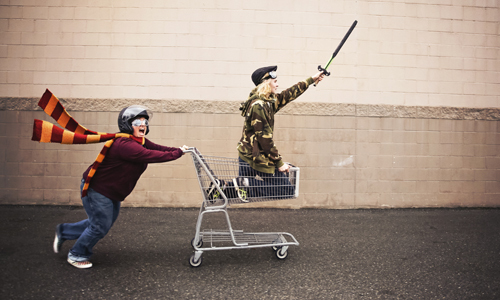 Back to the OPI Spreadsheet!
FY2019 General Fund Budget WorksheetFunding Sources
SCHOOL BUDGET TIMELINE
School Finance and Budgeting
Essential element in school operations 
Complex in nature
Driven by laws, regulations, policies
Requires special knowledge, skills and abilities
Affects everyone
SCHOOL BUDGET TIMELINE
Joint Leadership – Define, understand and agree on the various roles

Effective Roles
- Board of Trustees
- Superintendent
- Business Manager
- Community
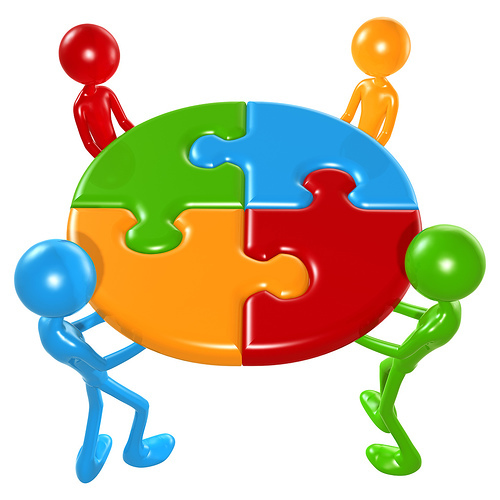 Board of Trustees
Montana Code Annotated
20-3-324 Powers and duties (government of the school)
20-9-213 Duties (financial administration)

Effective Roles
Knowledge
Policies
Communication
Employ effective leaders
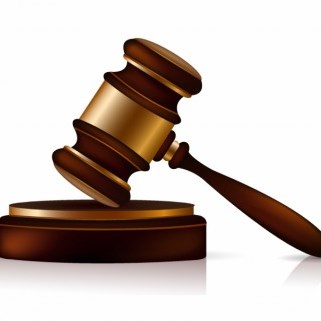 Superintendent
Montana Code Annotated
20-4-402 (district supt.)
20-3-205 (county supt.)

Effective Roles
Knowledge
Communication
Implement and administer policies
Supervision and evaluation
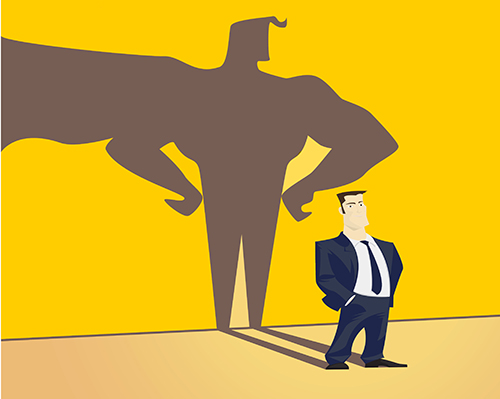 Clerk/Business Manager
Montana Code Annotated
20-3-325 (clerk of the district)
Title 20, chapter 9 (finance) and chapter 20 (school elections)
Portions of Title 2 (state employees), Title 13 (elections) and Title 15 (taxation)

Effective Roles
Knowledge
Implement and administer
Financial reports
Communication
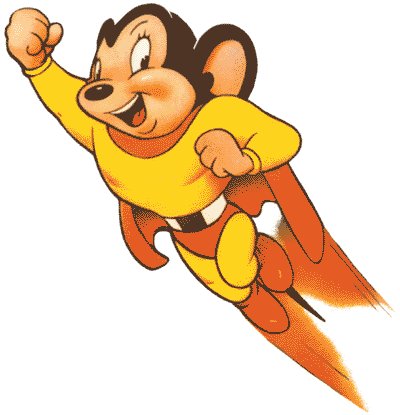 Community
Montana Code Annotated

Effective Roles
Knowledge
Communication
Elect effective trustees
Financial support
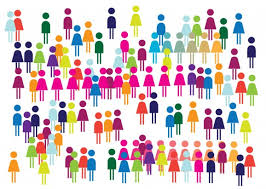 Other Key Roles
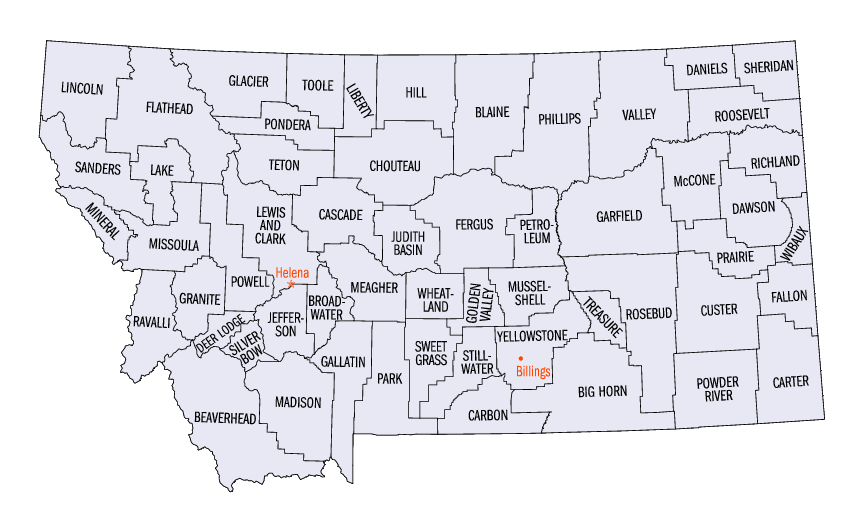 County Superintendent
County Treasurer
State Agencies
Office of Public Instruction (OPI)
Department of Revenue
county level
state level
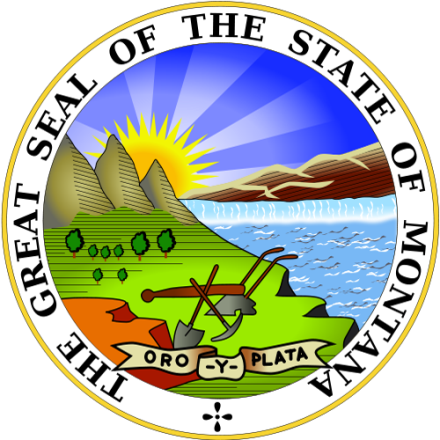 QUESTIONS?

Contact information:
	Denise Williams
	Montana Association of School Business Officials (MASBO)
	900 North Montana Avenue, Suite A5
	Helena, MT  59601
	(406) 461-3659
	dwilliams@masbo.com
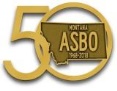